Спортивно-оздоровчий  туризм
Спеціальність «Туризм»
галузі знань 24 Сфера обслуговування
Компетенції:
Здатність зберігати та примножувати моральні, культурні, наукові цінності і досягнення суспільства на основі розуміння історії та закономірностей розвитку предметної області, її місця у загальній системі знань про природу і суспільство та у розвитку суспільства, техніки і технологій, використовувати різні види та форми рухової активності для активного відпочинку та ведення здорового способу життя;
Прагнення до збереження навколишнього середовища
Розуміння сучасних тенденцій і регіональних пріоритетів розвитку туризму в цілому та окремих його форм і видів
.Здатність забезпечувати безпеку туристів у звичайних та складних форс-мажорних обставинах
Спортивний туризм є невідємною складовою загальнодержавної системи фізичної культури і спорту і спрямований на зміцнення здоровя, розвиток фізичних, морально-вольових та інтелектуальних здібностей людини шляхом її залучення до участі у спортивних походах різної складності та змаганнях з техніки спортивного туризму.
Спортивний туризм є важливим засобом сприяння підвищенню соціальної і трудової активності людей, задоволення їх моральних, естетичних та творчих запитів, життєво важливої потреби взаємного спілкування, розвитку дружніх стосунків між народами і зміцнення миру.
Спортивний туризм здійснює різноманітні спортивні, оздоровчі, рекреаційні, пізнавальні, виховні, економічні та інші функції, але через низку чинників рівень їх реалізації на сьогодні не відповідає потенційним можливостям туристсько-спортивного руху в Україні.
Головна особливість спортивного туризму полягає у тому, що він, на відміну від більшості інших видів спорту, не потребує відносно великих матеріальних видатків, так як, по-перше, розвивається в існуючому навколишньому природному середовищі і не вимагає значних капіталовкладень для підготовки та проведення туристсько-спортивних масових заходів та зведення спеціальних споруд для їх проведення, по-друге, матеріально-технічне та організаційне забезпечення зазначених заходів в значній мірі здійснюється силами та засобами самих туристів, по-третє, вже склалася і діє громадська система підготовки та підвищення кадрів, яка з мінімальними видатками з боку держави може і надалі ефективно функціонувати.
Розвиток нових напрямів спортивного туризму екстремального, пригодницького, вітрильних та інших подорожей, проведення комбінованих за видами туризму подорожей з використанням наявних природно-рекреаційних, історико-культурних та кадрових ресурсів країни, не тільки створює умови для залучення до активних занять спортивним туризмом населення України, а й має стимулюючий вплив на розвиток міжнародного та зарубіжного туризму, сприяє загальному розвитку туристичної галузі України як потенційно високорентабельної галузі економіки та її входженню до світового туристичного ринку.
Однак, на сьогодні, незважаючи на наявні потенційно великі можливості, свою соціальну і економічну значущість, спортивний туризм в Україні розвинутий недостатньо.
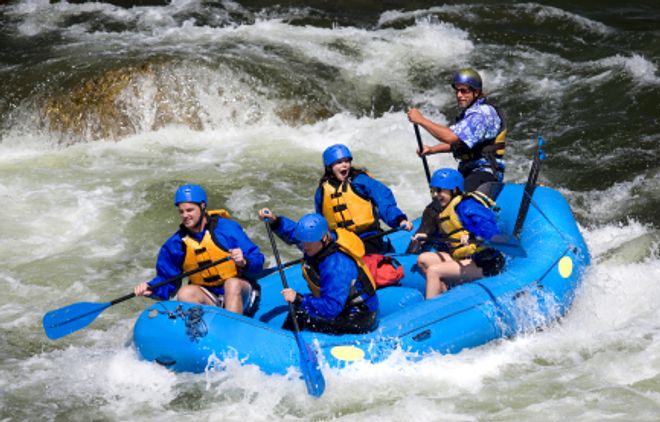 Труднощі, з яким зіткнувся в своєму розвитку спортивний туризм, в першу чергу, повязані з економічними проблемами розвитку суспільства, а також з майже повною відсутністю державної та громадської підтримки цього виду спорту, недосконалістю, а в окремих випадках і відсутністю сучасної нормативно-правової, методичної та інформаційної бази, яка б враховувала його реалії, а також внутрішніми організаційними проблемами в самому туристсько-спортивному русі, що накопичились за останні роки.
Базовою умовою подальшого динамічного розвитку спортивного туризму є створення його ефективної національної моделі як масового самодіяльного спорту та спорту вищих досягнень, яка б сприяла зростанню спортивної майстерності туристів.
Додаткові джерела інформації: